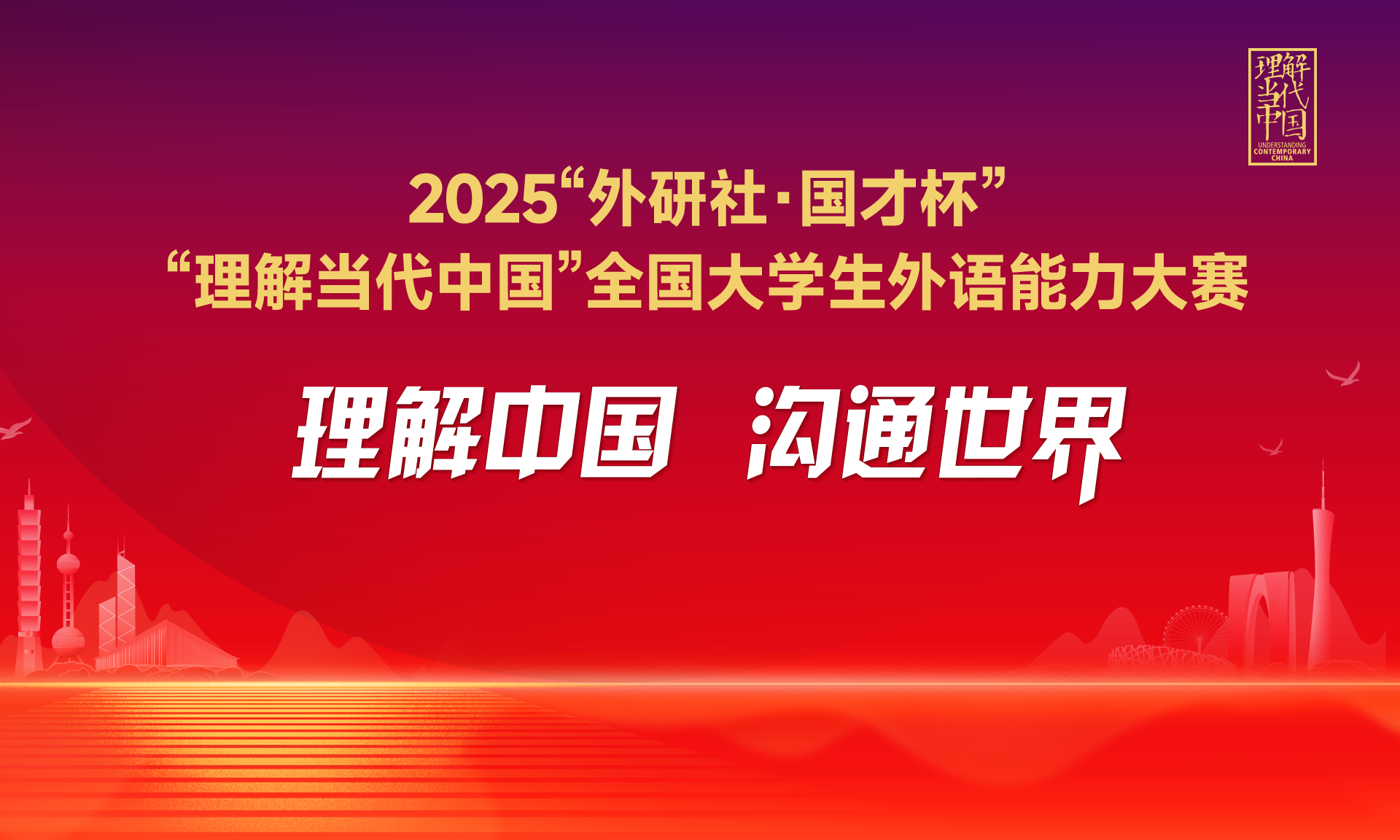 xxxxxx大学校赛xx赛项
承办单位
主办单位
xxxxxx大学
北京外国语大学
外语教学与研究出版社